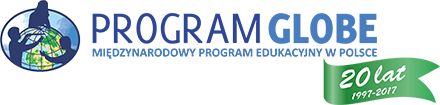 Measuring water quality in Poland
Ela Wołoszyńska-Wiśniewska (ela@gridw.pl)Head of Education Unit at UNEP/GRID-Warsaw CentreGLOBE Country Coordinator in Poland
ENSO PHASE III “Water in Our Environment” Collaboration WebinarWebinar # 3- WATER QUALITY in Europe and EurasiaNov. 14th 2017
Polish rivers In the geographic centre of Europe
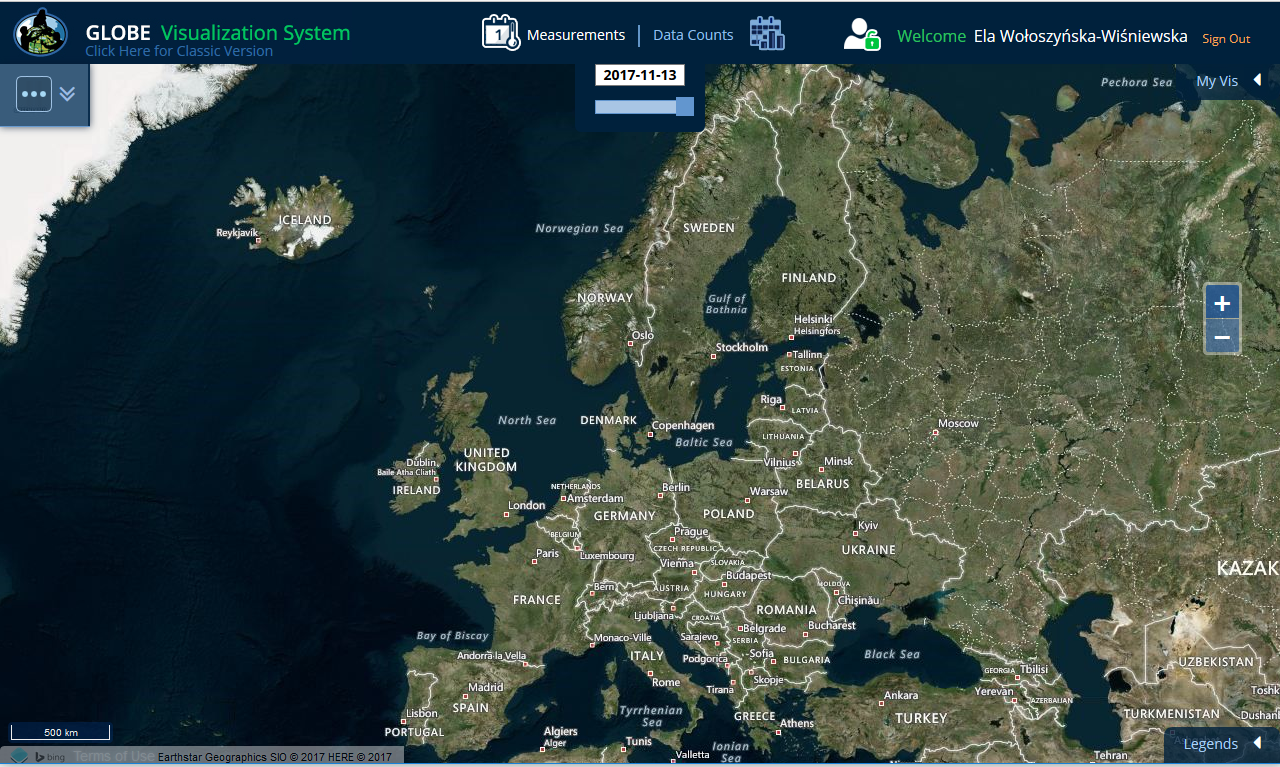 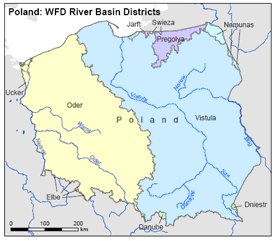 Source: European Commision, WISE – Water Information System for Europe
Surface waters classification in Poland: (r)evolution
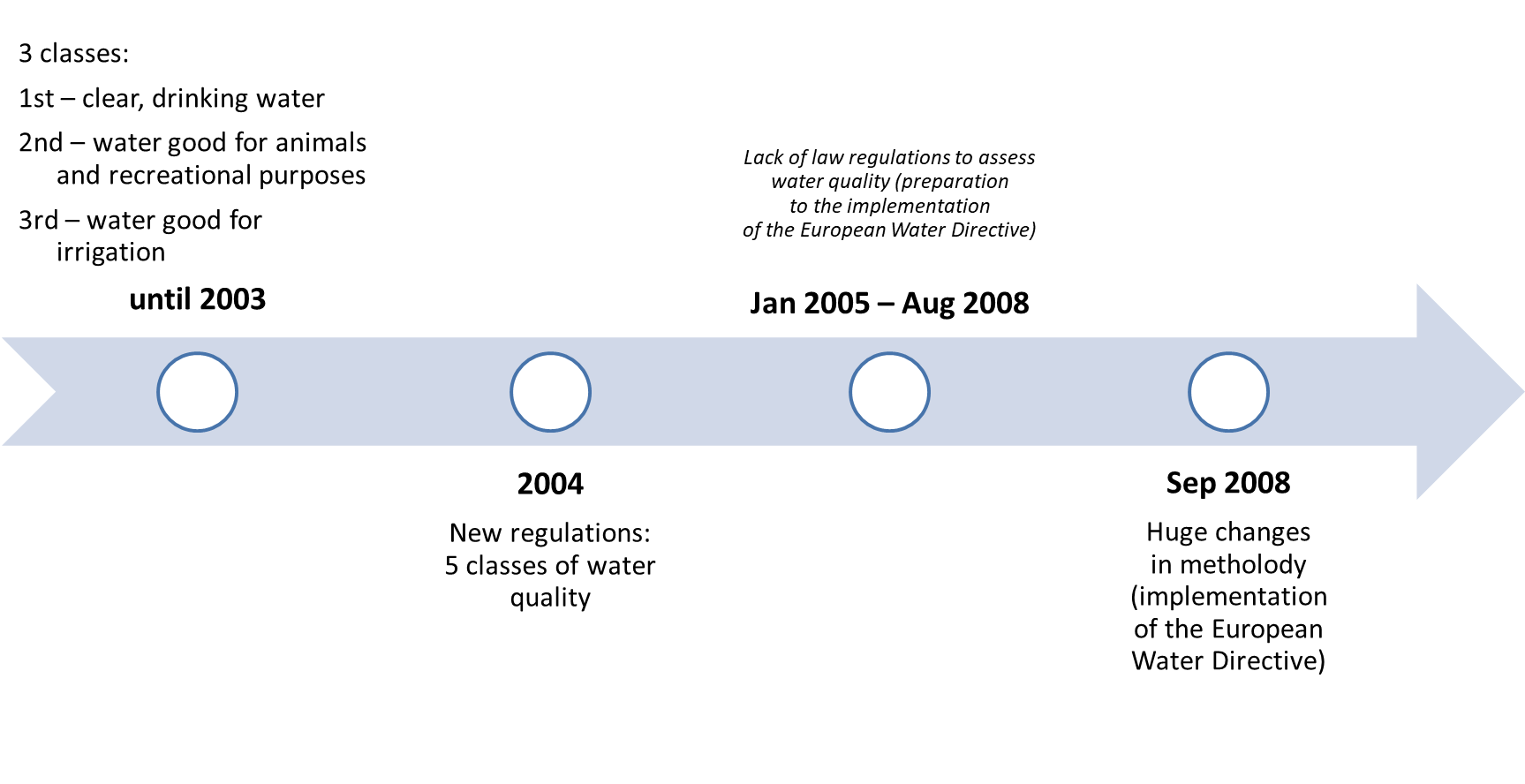 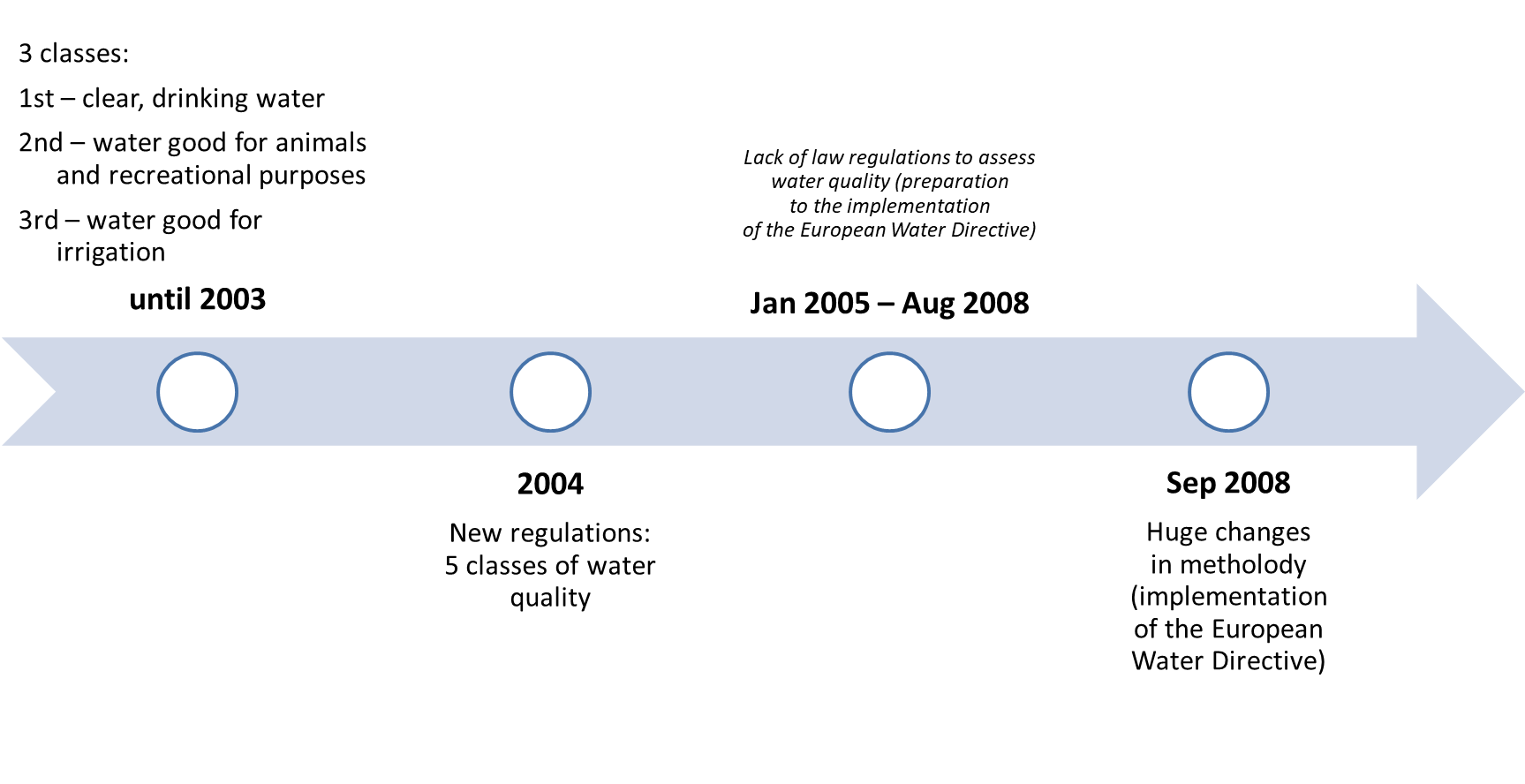 Source of information: Czaban, S. (2008), Classification of surface water quality in Poland, Infrastructure And Ecology Of Rural Areas., Cracow.
Surface waters quality2010–2015
The Chief Inspectorate for Environmental Protection and 16 regional inspectorates are responsible for official water monitoring in Poland;
Overal water status = ecological status + chemical status
Surface waters quality2010–2015
The Chief Inspectorate for Environmental Protection and 16 regional inspectorates are responsible for official water monitoring in Poland;
Overal water status = ecological status + chemical status
LAKES
Overal water status:
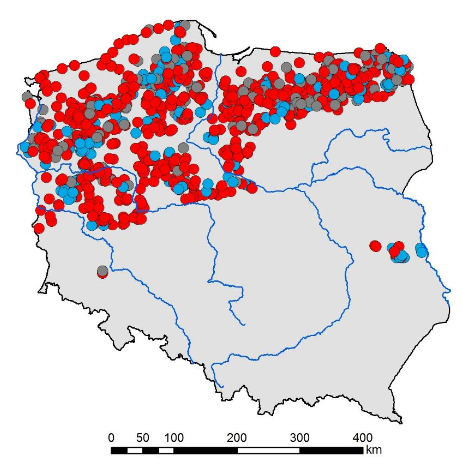 RIVERS AND ARTIFICIAL LAKES
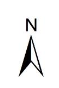 good
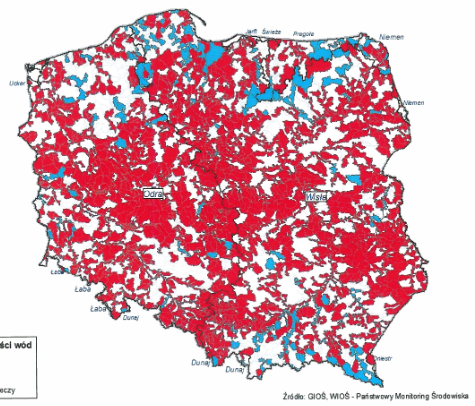 bad
no data
Source: The Chief Inspectorate for Environmental Protection
Surface waters qualityMain challenge
Decrease the level of contamination coming from agricultural and communal sources (incl. nitrogen and phosphorus – main cause of eutrophication)
LAKES
Overal water status:
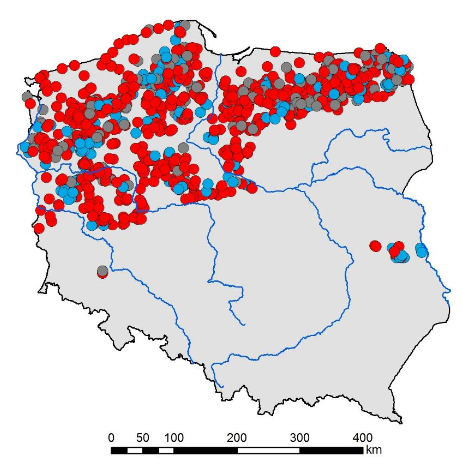 RIVERS AND ARTIFICIAL LAKES
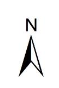 good
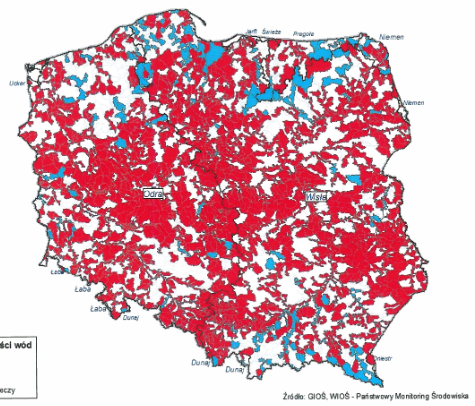 bad
no data
Source: The Chief Inspectorate for Environmental Protection
Drinking water quality
Polish law regulations define drinking water parameters, incl.: acceptable level of pH, transparency, alkalinity, nitrates, conductivity – all measurements taken by GLOBE students.

GLOBE community can play significant role in almost real-time water quality monitoring – GLOBE database used as supplement for official resources used by decision makers
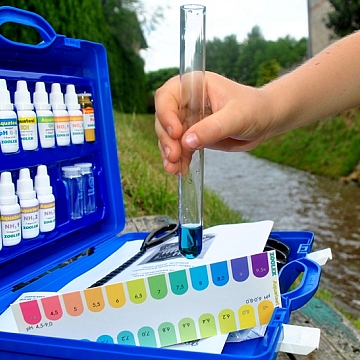 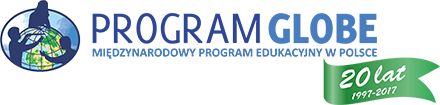 Thank you!
Ela Wołoszyńska-Wiśniewska (ela@gridw.pl)Head of Education Unit at UNEP/GRID-Warsaw CentreGLOBE Country Coordinator in Poland
ENSO PHASE III “Water in Our Environment” Collaboration WebinarWebinar # 3- WATER QUALITY in Europe and EurasiaNov. 14th 2017